DIGITÁLNÍ MARKETING
Markéta Bartoníčková
363689@mail.muni.cz
+420 728 014 956
ISKM50
OBSAH KURZU
1. lekce (5. října) – Úvod do digitálního marketingu
 2. lekce (12. října) – Výzkum, strategie, stanovení cílů
 3. lekce (19. října) – Digitální analytika – Google analytics
 4. lekce (26. října) – Web, uživatelská přívětivost, optimalizace konverzního poměru (CRO)
 5. lekce (2. listopadu) – Optimalizace pro vyhledávače (SEO)
 6. lekce (9. listopadu) – Obsahový marketing a copywriting
OBSAH KURZU
7. lekce (16. listopadu) – Sociální sítě a reklama
 8. lekce (23. listopadu) – Displayová reklama (Google Ads, Seznam Sklik, RTB)
 9. lekce (30. listopadu) – Reklama ve vyhledávání
 10. lekce (7. prosince) – Emailový marketing
 11. lekce (14. prosince) – PR a komunikace
 12. lekce (4. ledna) – Jak spojit jednotlivé kanály dohromady, budoucnost digitálního marketingu
 13. lekce (11. ledna) – Diskuze k závěrečným pracem
DOPORUČENÉ ZDROJE
KRUG, Steve. Don't Make Me Think
ŘEZÁČ, Jan. Web ostrý jako břitva: návrh fungujícího webu pro webdesignery a zadavatele projektů
HAZDRA, Adam. Skvělé služby: jak dělat služby, které vaše zákazníky nadchnou
FORET, Miroslav. Marketingový průzkum: poznáváme svoje zákazníky
BOHUŠ, Otto. Pište jako copywriter
LOSEKOOT, Michelle. VYHNÁNKOVÁ, Eliška. Jak na sítě
Google Analytics Academy
The PPC Guide for Beginners
The Beginners Guide to SEO
Tyinternety.cz – Příručka marketéra
PODMÍNKY UKONČENÍ
1. Absolvování Digitální garáže od Googlu
Do konce zkouškového období ho pošlete na email 363689@mail.muni.cz. Obratem vám dám zápočet.
2. Odevzdání návrhu marketingové strategie
 Vyberte si existující nebo fiktivní firmu/web/projekt a přistupujte k němu jako k potenciálnímu klientovi, pro kterého navrhnete marketingový plán.
 Plán odevzdejte v písemné podobě (max. 2 strany A4) do Odevzdávárny v ISu do 24. ledna 2021
 Z plánu musí být jasný CÍL, CO budete dělat, PROČ, JAK (aspoň rámcově), JAK DLOUHO to bude trvat, KOLIK to bude stát (náklady na média, lidské zdroje), jaký bude očekávaný VÝSLEDEK
 Ukázkový plán si představíme na poslední hodině 11. ledna
PŘÍSTUPY DO REKLAMNÍCH SYSTÉMŮ
Email: digitalnimarketingkisk@gmail.com
Heslo: ff-VIKMB64
Systémy:
Google Ads
Google Analytics
Search Console
Seznam Sklik
Facebook Business Manager, stránka a reklamní účet
ÚVOD DO DIGITÁLNÍHO MARKETINGU
CO JE MARKETING?
Co říká Wikipedie:
Americká marketingová asociace: „Marketing je činnost, soubor institucí a procesů pro vytváření, komunikování, dodávání a výměnu nabídek, které mají hodnotu pro zákazníky, klienty, partnery a společnost jako celek.“
Philip Kotler, americký odborník na marketing: „Marketing je společenský a manažerský proces, jehož prostřednictvím uspokojují jednotlivci a skupiny své potřeby a přání v procesu výroby a směny produktů a hodnot.“
Jaroslav Světlík, český ekonom: „Marketing je proces řízení, jehož výsledkem je poznání, předvídání, ovlivňování a v konečné fázi uspokojení potřeb a přání zákazníka efektivním a výhodným způsobem zajišťujícím splnění cílů organizace.“
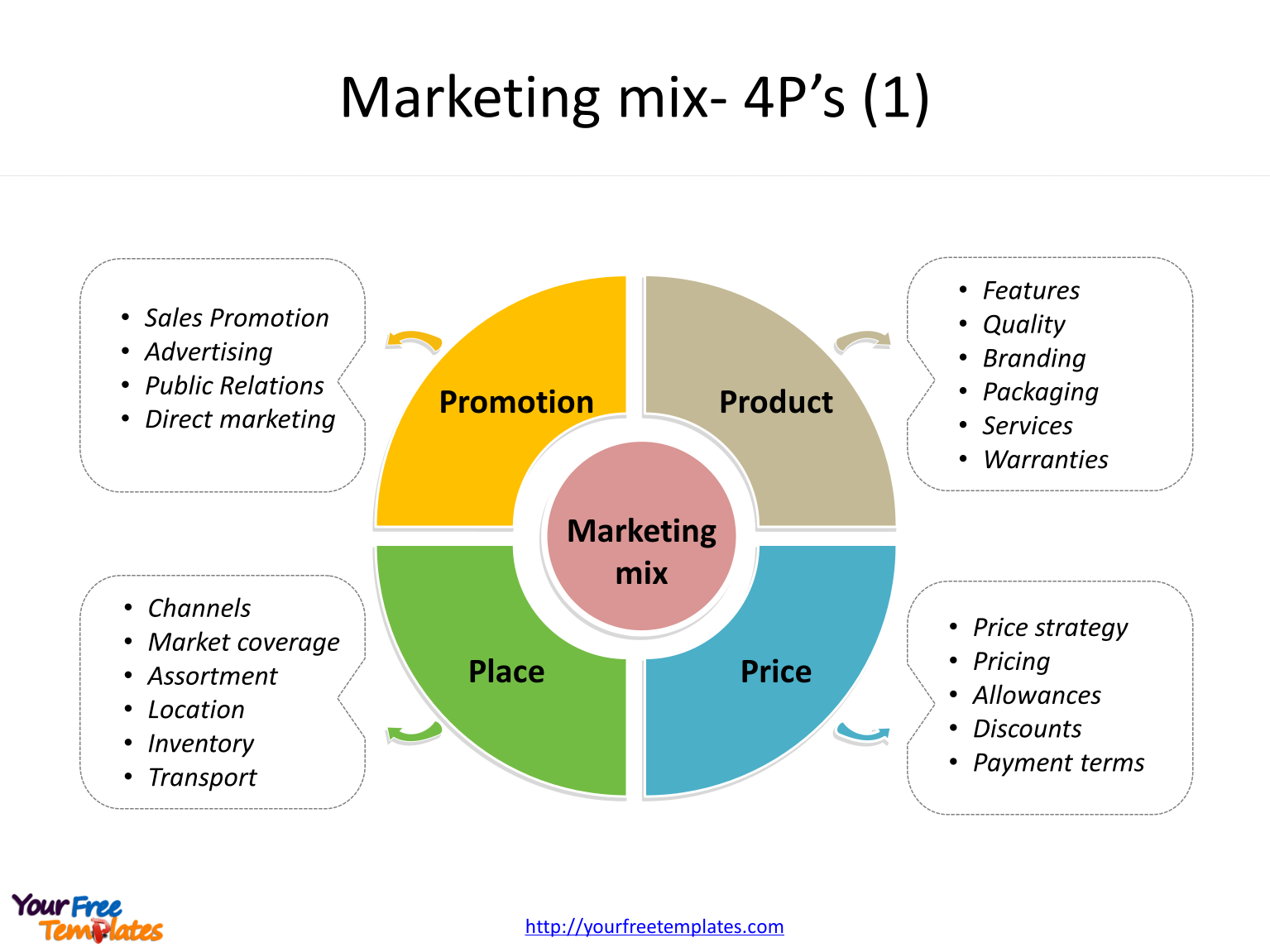 CO JE CÍLEM MARKETINGU
Uspokojení potřeb zákazníků
 Peníze až na prvním místě – firmy dělají marketing proto, aby zvýšily tržby, zisk, tržní podíl apod.
 Akvizice – přivedení návštěvníka do prodejny / na web
 Zvýšení pravděpodobnosti nákupu, rozpouštění bariér k nákupu
 Opakovaný nákup
 Doporučení
SPECIFIKA DIGITÁLNÍHO MARKETINGU
Digitální synonymem pro online
 Marketingové aktivity realizované v digitálních médiích
 Poměrně spolehlivé měření a vyhodnocování
 (Někdy) rychlá realizace nezávislá na větším počtu lidí
 Možnost velmi přesného cílení
 Využití strojů
DVĚ CESTY: MARKETING MANAGER VS. SPECIALISTA
Marketing manager
Široké znalosti o mnoha aspektech digitálu.
Co který kanál umí a neumí, příležitosti, na co si dát pozor. Zastřešující pohled.
Nemusí (ale může) znát způsob, jak provést konkrétní věci v jednotlivých kanálech.
 Specialista/konzultant
Hluboké znalosti a zkušenosti v jednom nebo několika reklamních kanálech. 
Specialista sám realizuje konkrétní činnosti, nastavuje systémy.
Konzultant radí ostatním, jak to provést.
V praxi se tyto dvě role velmi často prolínají.
Rozumět všem kanálům na úrovni specialisty/konzultanta je nereálné.
O ČEM SE MLUVÍ A PÍŠE
Konkrétní marketingové kanály: SEO, PPC, sociální sítě apod.
 Návody, jak přesně co udělat v konkrétním kanále
 Návody k nástrojům: Google Analytics, Google Ads, Sklik apod.
 Horké novinky
O ČEM SE MOC NEMLUVÍ A NEPÍŠE
Finanční otázky: realita ve firmách, postoj vedení k marketingu apod.
 Rozdíly mezi teorií a praxí
 Souvislosti napříč různými marketingovými kanály
 Přesahy do „ne-digitálního“ marketingu
 Význam soft skills
 Co chtějí klienti: neznamená to “dělat věci”, ale “být schopni vydělávat peníze jiným”. A za takovou schopnost se draze platí.
PROBLÉMY S REALIZACÍ DIGITÁLU V PRAXI
Nízké know-how, malé zkušenosti
 Neexistují cíle, případně jsou nastaveny špatně
 Neměří se výsledky, případně se měří špatně
 Realizují se aktivity pro aktivity samotné (bez přínosu, např. „Na FB jsme s pomocí soutěže za 30 dní získali 10 tisíc nových fanoušků.“)
 Jeden člověk má mnoho různých zodpovědností/úkolů. Toto je problém hlavně v menších firmách.
PROBLÉMY VE VZTAHU MARKETÉR – MAJITEL FIRMY
Majitel firmy je zahlcen jinými věcmi a nemá čas na marketing.
Skladové zásoby, tlak konkurence, personální problémy, cenotvorba, daňová optimalizace, rozšiřování portfolia, právní problémy atd. atd.
Konkrétní události v konkrétním marketingovém systému mají prioritu minus milion.
 Majitel firmy nezná pojmy, nerozumí digitálu.
Neumí například odlišit placené výsledky ve vyhledávači od neplacených. 
 Majitel firmy nemluví vaší řečí.
Nemá v hlavě stejnou mentální mapu jako vy, uvažuje zcela jinak.
NUTNÉ ZÁKLADY PRO VŠECHNY
Měření a vyhodnocování (analytika)
Protože vždy potřebujete zjistit výsledky
 Pochopení zákaznického chování
Protože se vždy obracíte na lidi, kterým potřebujete porozumět
 Použitelnost webu (UX)
Protože naprostá většina marketingových aktivit směřuje k prokliku na web
Vy musíte být schopni aspoň zhruba posoudit, zda a jak plní web své funkce
PRIORITIZACE
Existují stovky činností, které je možné dělat
 Určitě mají význam – ale jen někdy
 Správné určení priorit je zásadem pro úspěch a smysluplnost práce
 Co je v této konkrétní situaci a čase důležité (= co povede k cíli) a co není důležité (= není to nezbytně nutné pro splnění cíle)
 3 kategorie
 Nutné – bez toho to fakt nepůjde (funkční web, nasazené Google Analytics)
 Bylo by fajn to mít (pokryté základní dotazy ve vyhledávání, Search Console)
 Není nutné (mobilní aplikace, účet na Instagramu)
NÁVYKY, SOFT SKILLS
Když dáte časový závazek, dodržte ho.
 Když zjistíte, že ho nemůžete dodržet, dejte to vědět ASAP.
 Když máte nepřijatý hovor, zavolejte zpět.
 Na mail odpovězte do druhého dne. Pokud odpověď vyžaduje větší analýzu, dejte to včas vědět, ale nenechávejte mail bez odpovědi.
 Nebojte se zvednout telefon a zavolat.
 Mluvte o tom, co se děje. Nebuďte potichu.
 Když přijde problém, dejte to vědět ASAP. 
 Když kampaně nefungují, dejte to šéfovi/klientovi vědět vy. Nečekejte, až na to přijde sám.
MARKETINGOVÉ KANÁLY
KANÁLY A NÁSTROJE
Marketingový kanál
„Druh“ či „typ“ marketingové aktivity, která přivádí návštěvnost na web. Např. SEO, PPC, display, emailový marketing apod.
 Marketingový nástroj
Konkrétní nástroj (software, aplikace), ve kterém se nastavuje nějaká marketingová aktivita (např. PPC reklama), nebo který nám pomáhá s nějakou marketingovou činností (např. Collabim pro reportování pozic ve vyhledávačích).
 Další součásti digitálního marketingu
Vše, co s ním souvisí, ale není to kanál ani nástroj.
Např. digitální analytika nebo webdesign – není to marketingový kanál (nepřivádí návštěvnost na web) ani nástroj, ale jde o pevnou součást digitálního marketingu.
MARKETINGOVÉ KANÁLY
PPC (pay per click) reklama ve vyhledávačích Google, Seznam aj.
 Display reklama – bannerová, textová, video reklama
 SEO (search engine optimization; optimalizace pro vyhledávače)
 Sociální sítě a reklama na nich
 Online PR
 Emailový marketing
 Zbožové srovnávače
 Obsahový marketing
 Přímá komunikace (fóra, live podpora apod.)
 SMS reklama